Chapter 13
Magnetic Resonance Imaging
Shi Chen & Pan Hui
Outline
We first explore the instrumentation necessary to create MR images.

Then we present the image formation process.
Imaging equations
Computer algorithms

Finally, we discuss the factors affecting image quality.
Instrumentation
MRI System components
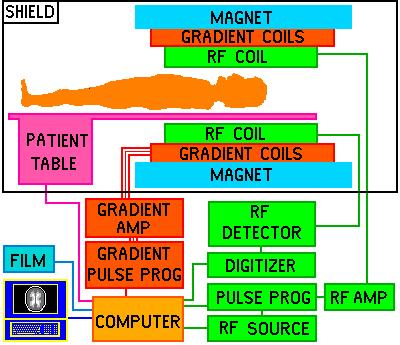 1 the main magnet
2 a set of coils
3 resonators
4 electronics
5 a console
http://www.fas.org/irp/imint/docs/rst/Intro/Part2_26c.html
The magnet, gradient coils, and RF coils must be isolated from the electronic noise of the outside world in order to prevent interfering signals. 

Faraday Cage
All electronic signals go through this filters to ensure that no noise is present.
Magnet
Cylindrical superconducting magnet
The most common type used in MRI systems
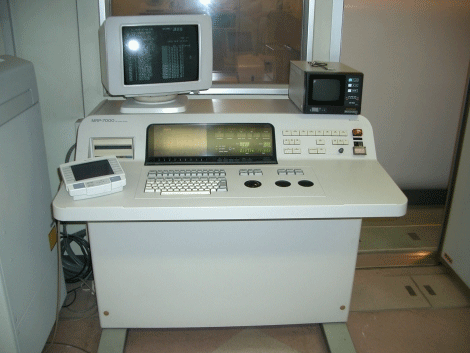 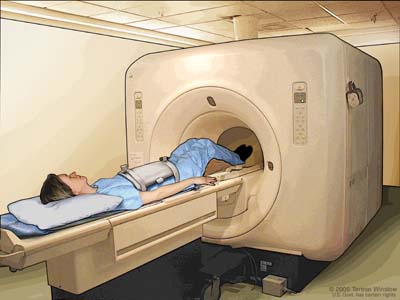 Main magnet with the patient table
The console for operating the scanner
http://www.ahtiny.com/equipments/Imaging/MRI_Scanner.htm
superconducting magnets
There are two major challenges in the design and maintenance of superconducting magnets.
The homogeneity of the magnetic field within the bore must be maintained at better than +5ppm.

The minimization of the so-called fringe field—the magnetic field that is outside the bore of the magnet.
Gradient Coils
Definition
The gradient coils fit just inside the bore of the magnet.

Function
To provide a temporary change in the magnitude B0 of the main magnetic field as a function of position in the magnet bore.
Gradient Coils
There are usually 3 orthogonal gradient coils.
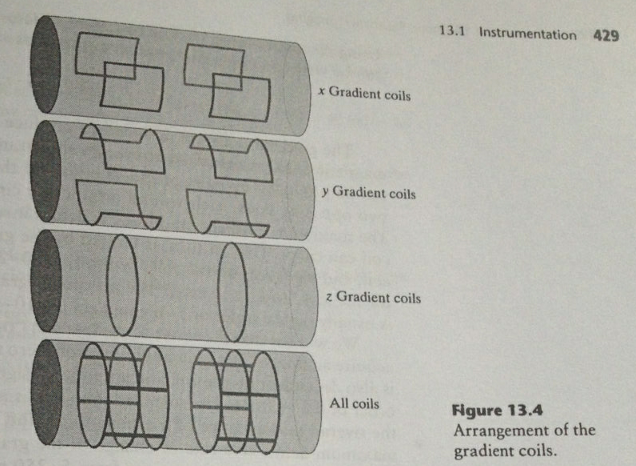 Gradient coils provide the means to choose slices of the body for selective imaging. In this way, it can image slices.
Radio-Frequency Coils
RF Coils serve to both induce spin precession and to have currents induced in them by the spin system.

There are two types of RF coils:
Volume coils
Surface coils
Radio-Frequency Coils
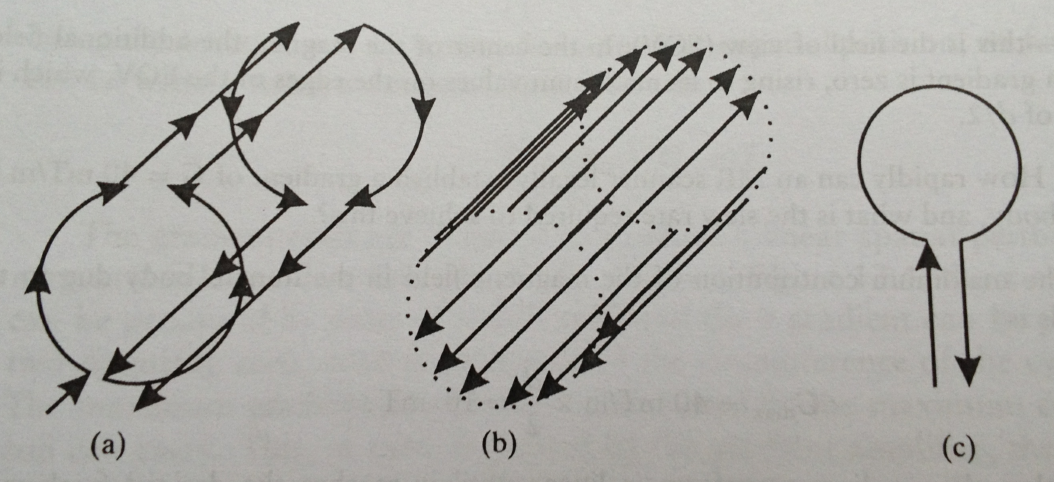 (a)saddle coil (b)birdcage coil (c)surface coil
There are many other volume coils, such as knee coils, neck coils, etc.
MRI Data Acquisition
Encoding Spatial Position
The +z-direction is from the head to the feet; 
+y is oriented posterior(back) to anterior(front); 
+x is oriented right to left.
In this scenario,
We could get a axial image by holding z constant;
We could get a coronal image by holding y constant;
We could get a sagittal image by holding x constant;
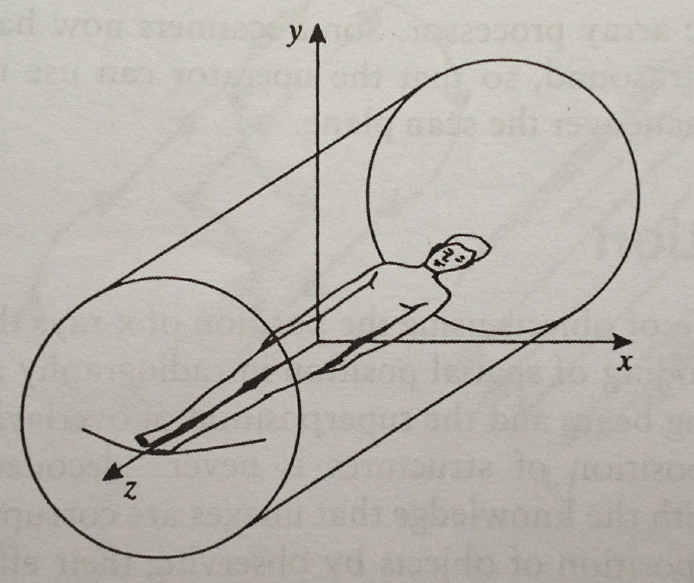 Laboratory coordinates in an MR scanner
Frequency encoding
Larmor frequency


Where the dependence of Larmor frequency v(r) on spatial position r=(x,y,z) is made explicit.
Slice selection
Principle of Slice selection

When G has only one nonzero component z
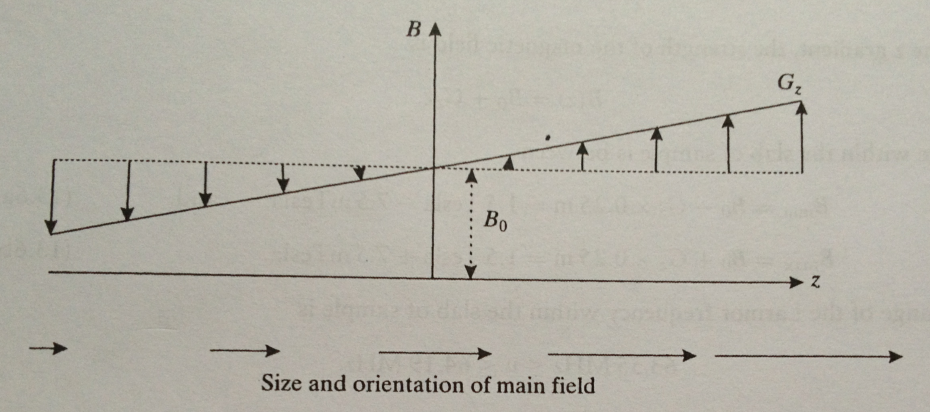 Effect on the main magnetic field from a z-gradient
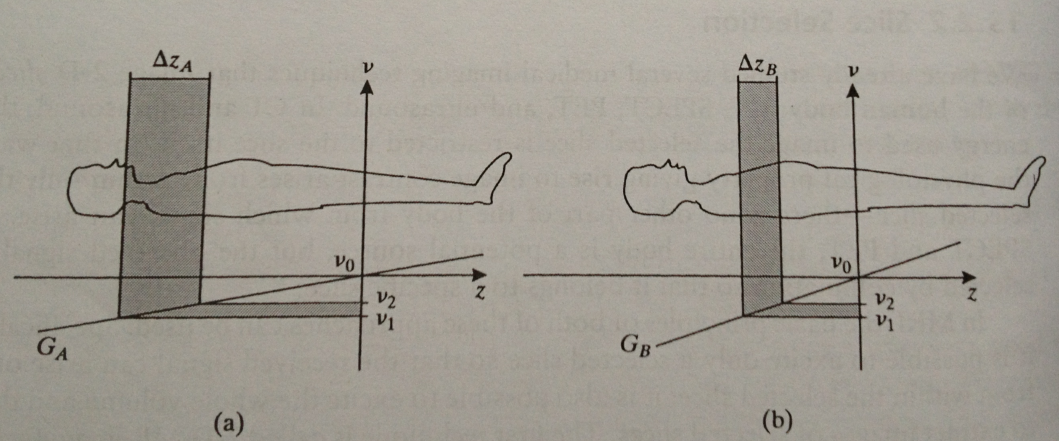 There are 3 parameters to select slices:
z-gradient strength  Gz, 
RF center frequency,


And RF frequency range,
We know that slice selection uses a constant gradient together with an RF excitation over a range of frequencies[v1,v2]. We can desire a signal whose frequency content is:
According to Fourier transform theory, the signal itself should be:
The gradient is constant during RF excitation.
 The RF excitation is short.
If RF signal B1(t) = s(t) has on the spin system, the final tip angle   after an RF excitation pulse of duration tp and is repeated here:
Where          is the envelope of the RF excitation evaluated in the rotating coordinate system.
For isochromats whose Larmor frequency is v, the excitation signal in the rotating coordinate system is:
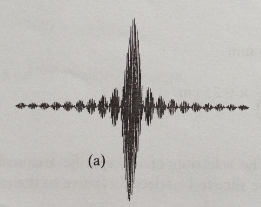 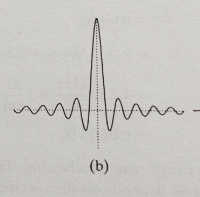 a slice selection waveform
envelop of this slice selection
Refocusing Gradients
During RF excitation, the spin system within the excited slab is undergoing forced precession.  The slice profile reveals differences in the final tip angels and hence implies different transverse magnetizations experienced  at different z positions.
The effect of slice dephasing:
During forced precession, the spins at the “lower” edge of the slice are processing slower than those at the “higher” edge.
Refocusing Gradients
Why?

Because system use different Larmor frequencies. As a result of this, the spins become out of phase with each other across the slice.
A Simple Pulse Sequence
After the RF waveform is completed., another gradient is applied to refocus the spins within the slice. After this, we expect to find an FID arising from the excited spins in the slice that was selected.
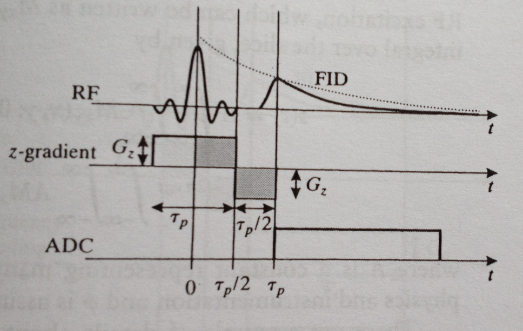 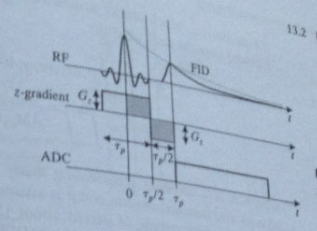 At the completion of the refocusing gradient pulse, the phase angle of all magnetization vectors in the same, and the signal from these magnetization vectors will add constructively.

If no dephasing were present across the selected slice, then we would expect the FID to begin at the center of the RF pulse.
Because of dephasing, the appearance of the FID is delayed until near the conclusion of the refocusing lobe.
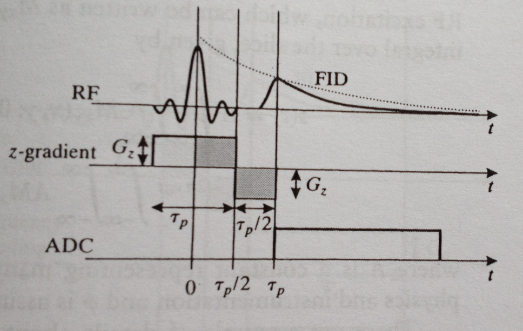 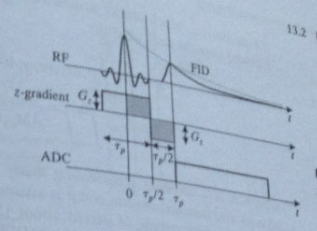 Assuming the slice is fairly thin so there is no z variation. There will be a spatial variation of transverse magnetization immediately after RF excitation, which is M xy(x,y;0+). So the received signal can be written as:
gl
Some details must make clear:

The FID decays more rapidly than T2;  therefore, we must view either as an idealized signal model, or one that applies only for very short time intervals, where the difference in decay rates is negligible.
 It should be noted that t = 0 represents the center of the slice selection RF waveform. 
 The equation ignores the short time tp it takes for the FID to actually appear after the refocusing lobe of the slice select gradient.
For clarity, define the effective spin density as:
Which represents the MR quantity that is being imaged here.
The received signal is always demodulated in MRI hardware, yielding the baseband signal:
Readout Gradient
The first concept required for spatially encoding MR signals is frequency encoding. In frequency encoding, a gradient is turned on during the FID, causing the Larmor frequencies to be spatially dependent.
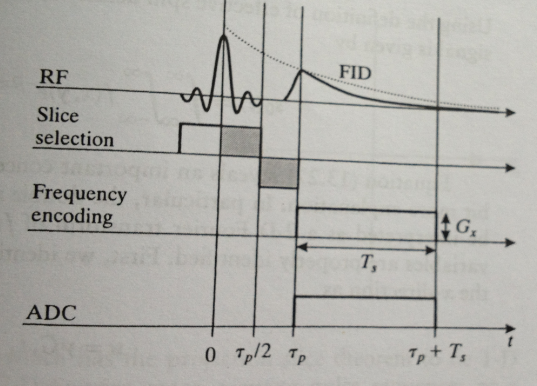 Readout Gradient
The direction of the frequency encoding gradient is called the readout direction because the signal that is “read out” is spatially encoded in that direction.

The Larmor frequencies during a frequency encode gradient are given by:
Using Larmor frequency in received signal equation:
Using the definition of effective spin density, above equation can covert to:
The spatial frequency variable in the  x-direction as
Which has units of inverse length.
The spatial frequency variable in the y direction  is :
Denoting F(u,v) as the 2-D Fourier transform of f(x,y), we can now make the identity:
Which shows that the demodulated FID represents a certain “scan” of the 2-D Fourier space of the effective spin density.
In magnetic resonance imaging, Fourier space is usually referred to as k-space. The k-space variables can be identified with our Fourier frequencies,
Polar Scanning
A more general gradient involving both an x- and a y-component can be used to encode the Larmor frequency:
A baseband signal given by :
Polar Scanning
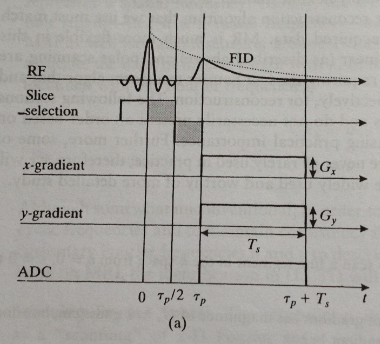 A pulse sequence for arbitrary polar scan
Polar Scanning
The Fourier frequencies can be defined  as:
The implied Fourier trajectory is a ray emanating from the origin in the direction:
Polar Scanning
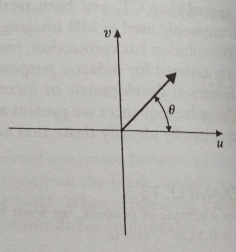 A Fourier trajectory for a polar scan.
Gradient Echoes
A new mechanism to create an echo,: gradient echo.
This idea can be readily connected to both the Fourier trajectories and the intuitive idea of spins realigning themselves.
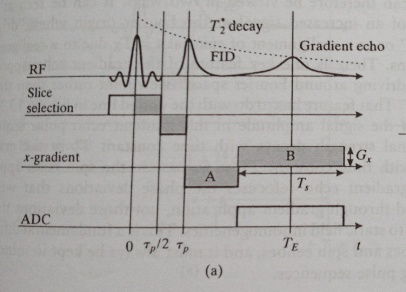